Выбор УМК по ОБЖ при переходе на ФГОС нового поколения
ВЫБОР УМК
ФГОС – 2021: введение с 1 сентября 2022 г.

Цели ФГОС НОО и ООО закрепляют:
• Единство образовательного пространства РФ, в т.ч. единство учебной и воспитательной деятельности
• Преемственность образовательных программ разных уровней образования • Вариативность содержания образовательных программ 
• Государственные гарантии получения доступного качественного образования на основе единства обязательных требований к условиям и результатам 
• Формирование российской гражданской идентичности 
• Сохранение и развитие культурного разнообразия и языкового наследия 
• Равные возможности получения образования • Формирование навыков здорового образа жизни 
• Освоение всеми обучающимися базовых навыков, компетенций (только с уровня ООО) 
• Безопасное использование цифровых технологий ФГОС – 2021: 
• Личностное развитие: гражданское, 



патриотическое, духовно – нравственное, эстетическое, физическое, трудовое, экологическое, ценность научного познания 
• Уважение к личности обучающегося, развитие в детской среде уважения к себе и другим (только с уровня ООО) 
• Развитие личностных качеств для адекватной ориентации в окружающем мире 
• Развитие государственно-общественного управления 
• Формирование системных знаний о месте РФ в мире 
• Развитие представлений о высоком уровне научнотехнологического развития страны 
• Индивидуальное развитие обучающихся с учетом получения предпрофессиональных знаний 
• Направленность на коллективную работу, личностно значимую деятельность 
• Специальные условия для обучающихся с ОВЗ (ООО)
Ключевые приоритеты системы образования РФ закреплены в обновлённых ФГОС
2022 – переход на ФГОС с использованием
учебников действующего ФПУ для учащихся,
зачисленных в 5 классы в 2022 г.

2022 год – возможность для школ докупить
актуальные учебники (не ранее 2020 года
издания) и компоненты УМК, соответствующие
ФГОС ООО 2009, 2010 гг. для учащихся,
зачисленных на обучение до 2022 г.
ФГОС – 2021: сроки введения и рекомендации по переходу
Какие учебники использовать в переходный период?
в настоящее время федеральный перечень учебников (Приказ Минпросвещения России от 20 мая 2020 года № 254) не содержит учебников, прошедших экспертизу на соответствие требованиям обновленных ФГОС 2021.
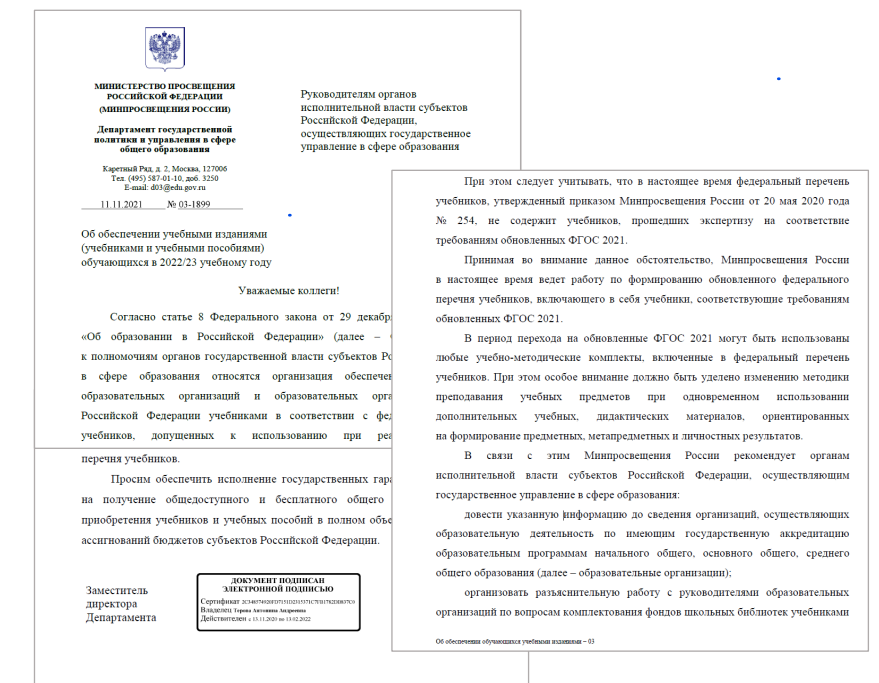 В период перехода на обновленные ФГОС 2021*
• могут быть использованы любые учебнометодические комплекты, включенные в
федеральный перечень учебников.
• особое внимание должно быть уделено
изменению методики преподавания учебных
предметов при одновременном использовании
дополнительных учебных, дидактических
материалов, ориентированных на
формирование предметных, метапредметных и
личностных результатов
* Письмо Минпросвещения России от 11.11.2021 № 03-1899 «Об обеспечении учебными
изданиями (учебниками и учебными пособиями) обучающихся в 2022/23 учебном году
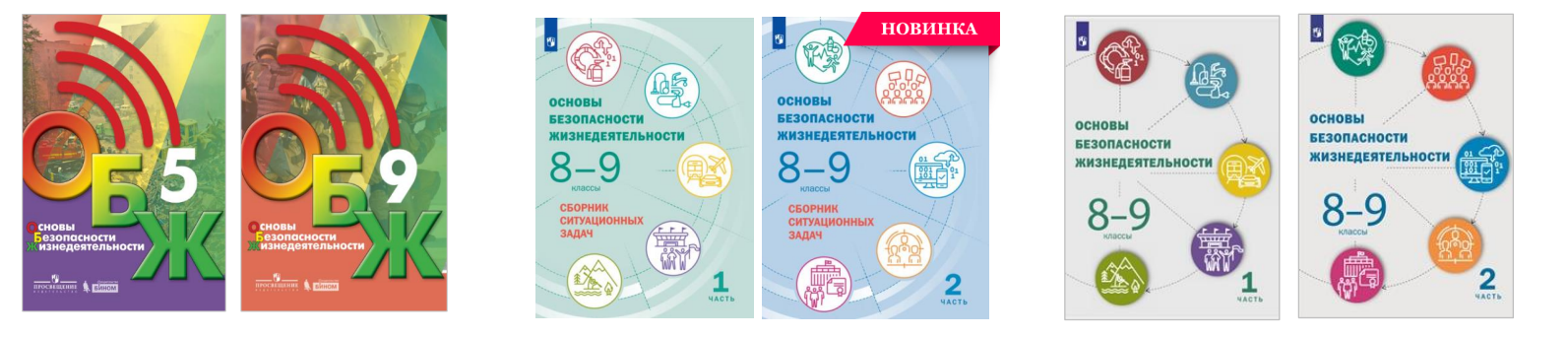 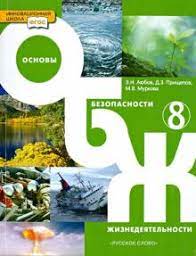 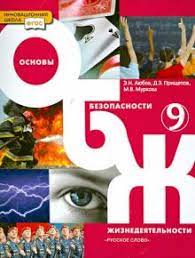